ENGIE’S 3 CORE BUSINESSES
As a major stakeholder in the international energy industry, ENGIE is focused on its 3 core businesses of Electricity, Natural Gas and Energy Services to support and develop a new vision of energy for the world: sustainable energy available to everyone.
Power
Natural Gas and LNG
Energy Services
A business presence in 70 countries
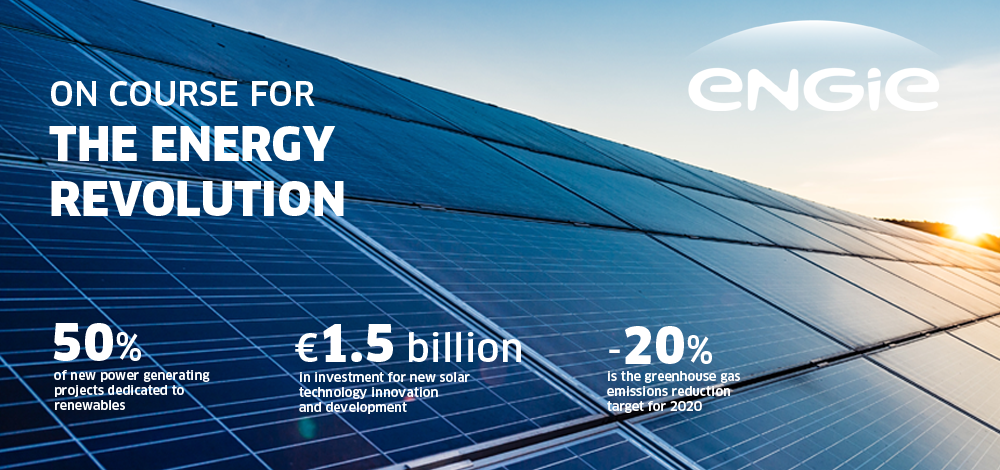 https://youtu.be/2lfEdkZAxT4
Transformation of the ENGIE Group
https://youtu.be/nnCcIFJqcBI